Life’s challenges
Social and political unrest
Job loss
Uncertain financial markets
World-wide pandemic
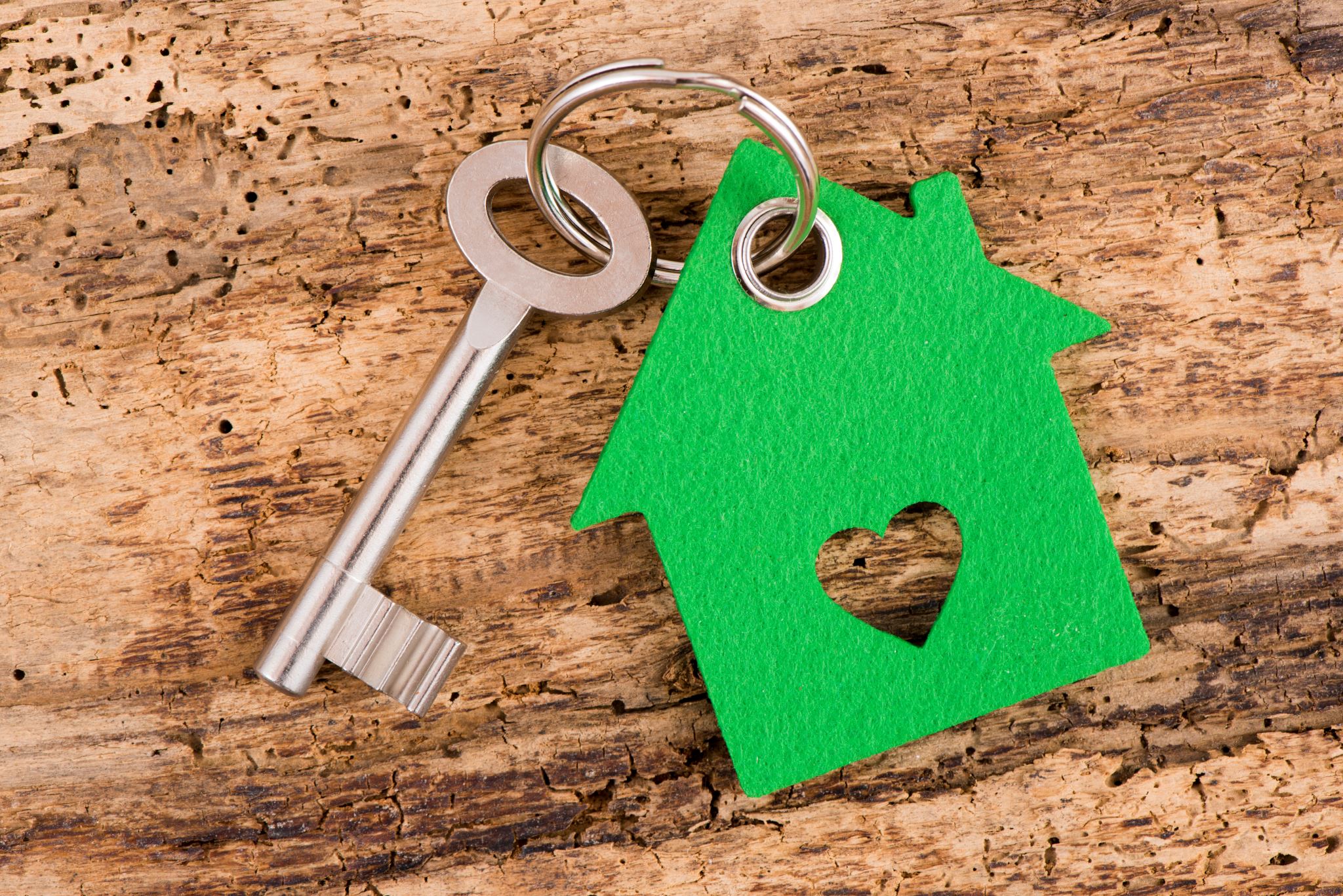 Key lesson: Complaining comes from forgetting what we have.
Num. 11:5, 6
5 We remember the fish we ate in Egypt that cost nothing, the cucumbers, the melons, the leeks, the onions, and the garlic. 6 But now our strength is dried up, and there is nothing at all but this manna to look at” (Num. 11:5,6)
Phil. 4:11-13
“11 Not that I speak [g]from want, for I have learned to be [h]content in whatever circumstances I am. 
12 I know how to get along with humble means, and I also know how to live in prosperity; in any and every circumstance I have learned the secret of being filled and going hungry, both of having abundance and suffering need.
 13 I can do all things [i]through Him who strengthens me” (Phil 4:11-13).
God’s plan of salvation
Hearing and believing (Rom 10:17).
Repenting of sin (Luk 13:3).  
Confessing Jesus (Rom 10:10). 
Being baptized (Acts 2:38)
Living faithfully (Rev 2:10).